CONTENTS

Enter text
The input text one

Enter text
The input text two
Enter text

The input text three
The input text four
Enter text

1
Enter text
The input text one
Add Your Text Here
Just because someone doesn‘t love you the way you want them to, doesn't mean they don‘t love you with all they have.
Enter text
Enter text
Just because someone doesn‘t love you the way you want them to, doesn't mean they don‘t love you with all they have.
Add Your Text Here
Your Text
Your Text
Your Text
Don't try to hard, the best things come when you least expect them to.
Don't try to hard, the best things come when you least expect them to.
Don't try to hard, the best things come when you least expect them to.
Add Your Text Here
Just because someone doesn‘t love you the way you want them to, doesn't mean they don‘t love you with all they have.
14%
28%
57%
when you least expect
 them to.
Just because someone doesn‘t love you the way you want them to, doesn't mean they don‘t love you with all they have.
2
Enter text
The input text two
Add Your Text Here



Enter text
Enter text
Enter text
Just because someone doesn‘t love you the way you want them to, doesn't mean they don‘t love you with all they have.
Just because someone doesn‘t love you the way you want them to, doesn't mean they don‘t love you with all they have.
Just because someone doesn‘t love you the way you want them to, doesn't mean they don‘t love you with all they have.
Add Your Text Here
Don't try to hard, the best things come when you least expect them to.
Don't try to hard, the best things come when you least expect them to.





Three


One


Two
Don't try to hard, the best things come when you least expect them to.
Add Your Text Here
Just because someone doesn‘t love you the way you want them to, doesn't mean they don‘t love you with all they have.
Just because someone doesn‘t love you the way you want them to, doesn't mean they don‘t love you with all they have.
One
Two

Enter text
Just because someone doesn‘t love you the way you want them to, doesn't mean they don‘t love you with all they have.
Just because someone doesn‘t love you the way you want them to, doesn't mean they don‘t love you with all they have.
Three
Four
3
Enter text
The input text three
Enter text
Enter text
Just because someone doesn‘t love you the way you want them to, doesn't mean they don‘t love you with all they have.

Enter text
Just because someone doesn‘t love you the way you want them to, doesn't mean they don‘t love you with all they have.
Enter text
Enter text
Enter text
Enter text
Enter text
Enter text
Enter text
Enter text
Enter text
Enter text
Enter text
Enter text
Enter text
Just because someone doesn‘t love you the way you want them to, doesn't mean they don‘t love you with all they have.
Enter text
Enter text
Just because someone doesn‘t love you the way you want them to, doesn't mean they don‘t love you with all they have.
Enter text
Just because someone doesn‘t love you the way you want them to, doesn't mean they don‘t love you with all they have.
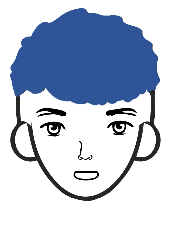 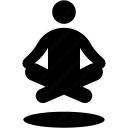 装完B赶紧跑。。。。
110吗？这里有人装逼。。。。
太凶残了，场面已经控制不了。。
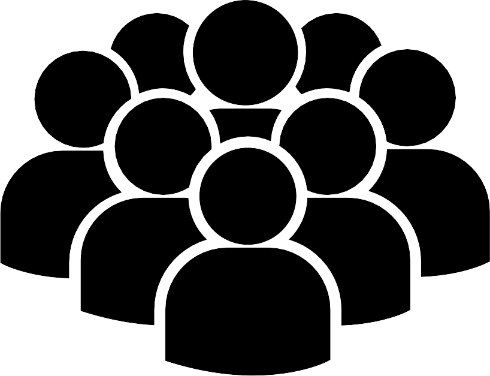 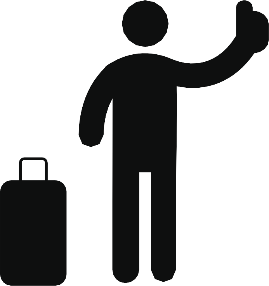